A stabilitás politikája: A közösségi érdekbeszámítás és semlegesítése
7
5
Népi legitimáció mint a modern államok alapja
állam: (1) a politikai cselekvés szférájának legfőbb intézménye; (2) a legitim erőszak monopolistája
népszuverenitás  népi legitimáció: az uralmi elit fő motívuma a közjó, a nép érdeke
liberális demokrácia = „alkotmányos demokrácia”
patronális autokrácia = „illiberális demokrácia” (Orbán), „szuverén demokrácia” (Putyin)
kommunista diktatúra = „népi demokrácia”
DE: ki mondja meg, hogy mi a közjó?
 eltérő narratívák, az állami döntéshozatal más-más formáit legitimálják
Népi legitimáció liberális demokráciában: konstitucionalizmus
ideológiai panel: az egyén (polgár) emberi méltósága
mindenki emberi méltóságát védi (univerzalisztikus, humanista alapon);
minden ember jogait védi (korlátlan erkölcsi kötelezettség);
olyan közösségi teret biztosítani, ahol senkinek az érdekeit nem nyomják el (pluralizmus).
amit legitimál: társadalmi érdekbeszámítás. Öt lépcső:
megvitatás (a polgárok kinyilvánítják és ütköztetik az álláspontjaikat);
egyesülés (autonóm politikabefolyásoló szervezetek alakítása);
választás (békés és erőszakmentes versenyben dől el, hogy mely értékek és érdekek nyernek képviseletet);
törvényalkotás (a politikai hatalom használatának meghatározása az uralmi elit által);
törvényalkalmazás (a politikai hatalom érvényesítése a társadalomban).
 ciklikusan ismétlődik: „intézményesített bizonytalanság” (Przeworski)
Népi legitimáció patronális autokráciában: populizmus
ideológiai panel: a nép/nemzet érdekének kizárólagos képviselete
aki a populista ellen van, a nép/nemzet ellen van: a többi szereplő nem legitim, legyenek belföldi szereplők (pártok és intézmények) vagy külföldi szereplők („nemzeti szuverenitás” védelme);
a társadalmi érdekbeszámítás befagyasztása;
a közjó értelmezésének patronális kisajátítása.
amit legitimál: korlátozatlan hatalomgyakorlás
semmilyen, a csúcspatrónust érő kihívás nem legitim;
a csúcspatrónus legitimitása átlépheti a formális/alkotmányos korlátokat;
a csúcspatrónus szuverén döntése, hogy mikor és milyen okból lépi át ezeket a korlátokat.
 a felelősségre vonhatatlanság legitimációja
Népi legitimáció kommunista diktatúrában: marxizmus-leninizmus
ideológiai panel: a Párt a munkásosztály „vezető ereje”, „élcsapata”
a hatalom nyílt kivétele a nép kezéből, de a népre hivatkozva (a Párt jobban tudja, hogy mit kíván a nép érdeke);
a társadalmi érdekbeszámítás nyílt eltörlése (az ellenzékiség betiltása);
a közjó értelmezésének bürokratikus kisajátítása.
amit legitimál: formális totalitárius hatalomgyakorlás
szemben a populizmussal, egy konkrét politikai programhoz kapcsolódik: a szférák formális ledominálása, kézbe vétele és igazgatása;
szemben a populizmussal, nem-választásos legitimáció alapján működik;
szemben a populizmussal, a nép sokkal kisebb hányada fogadja el (nyílt terror alkalmazása szükséges).
Weberi legitimációs minták: a populizmus mint szubsztantív-racionális legitimációra való felhívás
A különböző legitimációs keretek viszonya a társadalmi érdekbeszámítás intézményeihez
liberális demokráciában
a korlátozott politikai elit
egyetemes módon tiszteli és védi a társadalmi érdekbeszámítás intézményeit;
kommunista diktatúrában
a nómenklatúra
doktriner módon elnyomja és ellenőrzi a társadalmi érdekbeszámítás intézményeit;
patronális autokráciában
a fogadott politikai család
pragmatikus módon semlegesíti és felhasználja a társadalmi érdekbeszámítás intézményeit.
1. Megvitatás: Média
(ideáltipikus kommunikációs szférák)
Az egyes kormányok listaáras költése érdekcsoportonként (2006-2019) ezer forintban
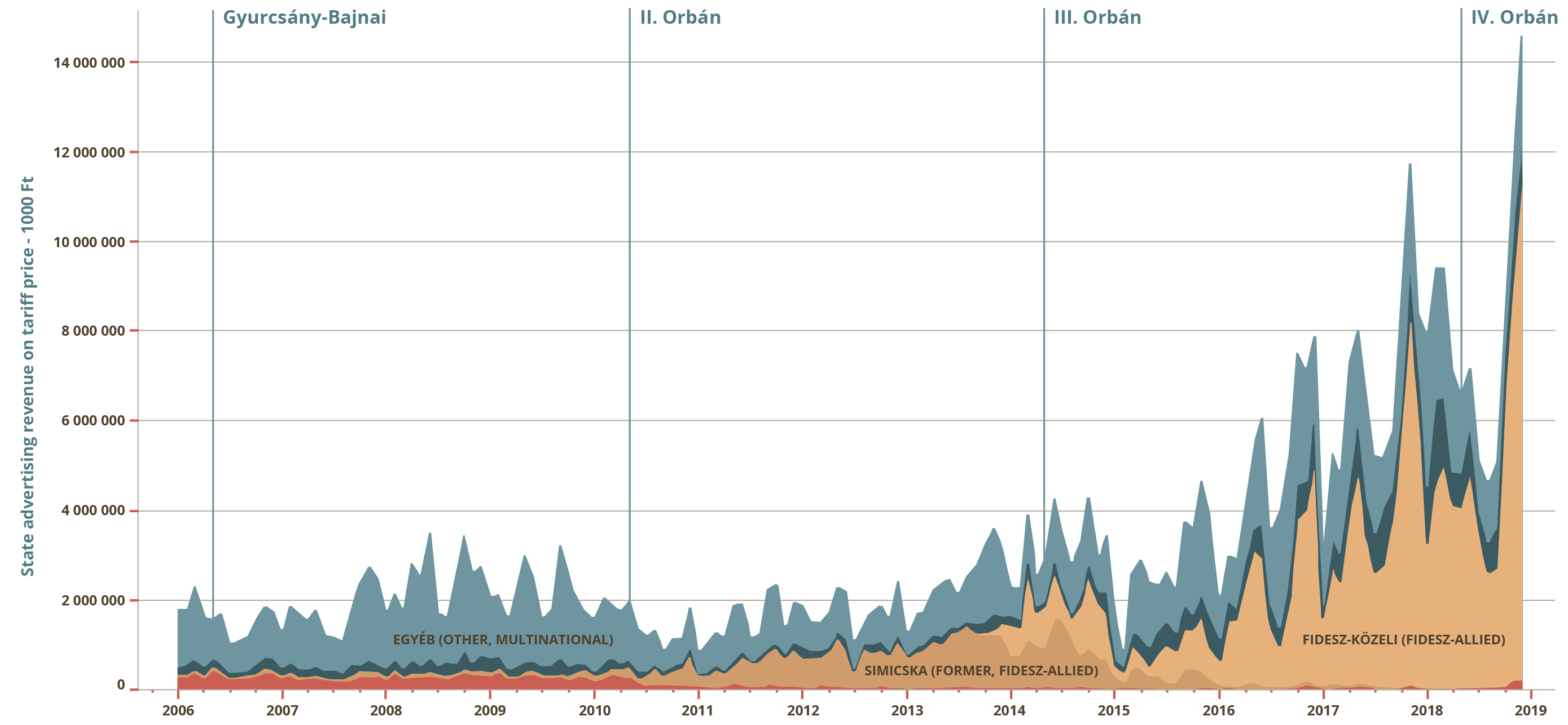 2. Egyesülés: Társadalmi mozgalmak(az emberek mobilizáló struktúrái és az állam demobilizáló struktúrái)
2. Egyesülés: Pártok(ellenzéki pártok patronális autokráciában)
3. Választás(a választások tipológiája)
3. Választás(a manipulált választások funkciói)
lojalitásdemonstráció: a választás a patronális hálók és tagjaik behódolásának felmutatása, alkalom a vezetők számára a támogatók mobilizálására;
a patronális háló formális politikai pozícióinak kontrollált megújítása: fontos elitcsoportok közötti hatalommegosztás elősegítése, az újonnan kooptált kliensek minőségének próbára tétele, új kliensek felfedezése;
stabilizáció, kockázatminimalizálás: választások nélkül fennáll a forradalom veszélye (kiszámíthatatlan kimenetel), a manipulált választással viszont a vezetők a politikai küzdelmet olyan alapszabályok szerint strukturálják, amelyeket maguk terveznek meg (kiszámítható, a hatalomvesztés esélyének csökkentése);
legitimáció: a győzelem azt üzeni, hogy a csúcspatrónus valóságosan rendelkezik azzal a nyers erővel, amellyel választásokat manipulálhat és megszervezheti önnön győzelmét (a győztes informális patronális hálója köré koordinálja a többi társadalmi hálót, ami megszilárdítja az egypiramisos berendezkedést).
4. Törvényalkotás(a jog formái a legitimációs mintákkal összhangban)
legális-racionális legitimitás: korlátozott törvény
a legfelső jogforrás az alkotmány;
az uralmi elit nem tehet meg bármit, nem áll a jog felett (a törvény önérték);
szubsztantív-racionális legitimitás: eszközszerű törvény
a „legfelső jogforrás” a vezető politika elit;
a hivatalos jog csak akkor érvényes, ha összhangban van egy informális „árnyéknormával”;
a törvények előrevetített funkciója fontosabb, mint a törvény maga (nincs pártatlan alkalmazás, normatív helyett diszkrecionális);
a törvény könnyen változtatható, összhangban a vezető politikai elit éppen érvényes érdekeivel;
az alkotmány puszta díszlet-okmány lesz (az állam de jure működése =/= a de facto működésével).
4. Törvényalkotás(patronális autokrácia vs. kommunista diktatúra)
mindkettő szubsztantív-racionális legitimáción alapul, és mindkettőben eszközszerűek a törvények. Azonban:
a kommunista diktatúrában:
a szubsztantív legitimitást nyíltan deklarálják az alkotmányban;
a hatalompolitikai célokat nyíltan deklarálják;
a jogi önkényességet törvényerejű rendeleteken keresztül érik el.
a patronális autokráciában
az alkotmány legális-racionális legitimációt deklarál, nem a valóságos szubsztantív-racionális legitimációt;
a patronális politika céljait nem deklarálják nyíltan;
a jogi önkényességet testre szabott törvények révén valósítják meg („lexek”).
5. Törvényalkalmazás(a jog státusa a három csúcsbéli rezsimben)
5. Törvényalkalmazás (igazságszolgáltatás és a kompromat)
kompromat: kompromittáló anyag (politikai, gazdasági, bűnügyi, magánéleti)
nem koholt, hanem összegyűjtött anyag
nem politikai bűntény, hanem köztörvényes / nem bűntény
segít áthidalni a törvény előtti egyenlőség és a törvény utáni egyenlőtlenség közti űrt: nincsenek „politikai foglyok”, a politikai ellenfelekből köztörvényeseket kell faragni
kompromatpiac: (1) médiapluralizmus, (2) nem-kézivezérelt ügyészség  ezek felszámolódásával a csúcspatrónus válik a kompromat fő használójává
5. Törvényalkalmazás(az állami kényszer intézményei és funkcióik)
Köszönöm a figyelmet!
Kérdés?
A többpártrendszerek típusai posztkommunista rezsimekben (1)
A többpártrendszerek típusai posztkommunista rezsimekben (2)
3. Választás(kampányok a három csúcsbéli rezsimtípusban)
A testre szabott törvények típusai, általános példákkal a jutalmazó és büntető politikákra
5. Törvényalkalmazás(demokratikus és autokratikus legalizmus)